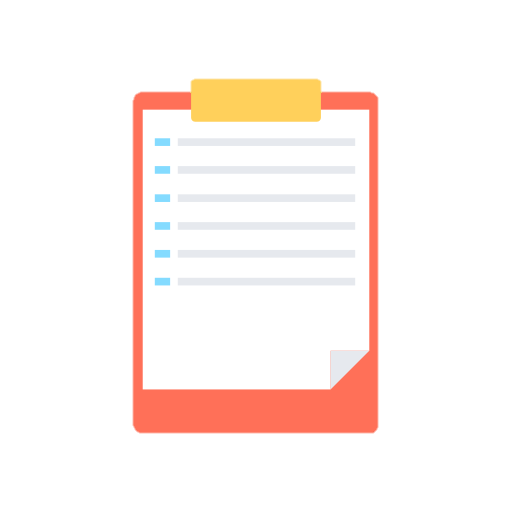 상시 학습컨설팅 신청 가이드
문의: [죽전] ☎ 031-8005-2447
                             [천안] ☎ 041-550-1737
단국대학교 PORTAL
웹정보
부속행정
교수학습개발센터
학습컨설팅 신청하기
필요 시 심화학습역량진단검사(SLT, MST) 가능
담당교수님과 조율하여
최종 컨설팅 일정 확정 후 
학습컨설팅 진행
일시 및 장소 
기입 후 저장
학습능력향상
프로그램
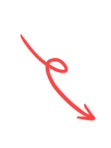 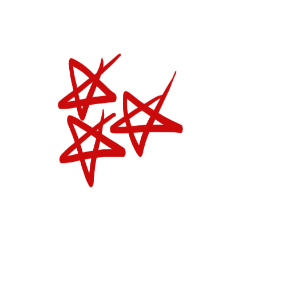 SLT(자기조절 학습검사), MST(학습동기유형검사 )
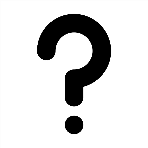 학습컨설팅을 받으면 어떤 점이 좋은가요
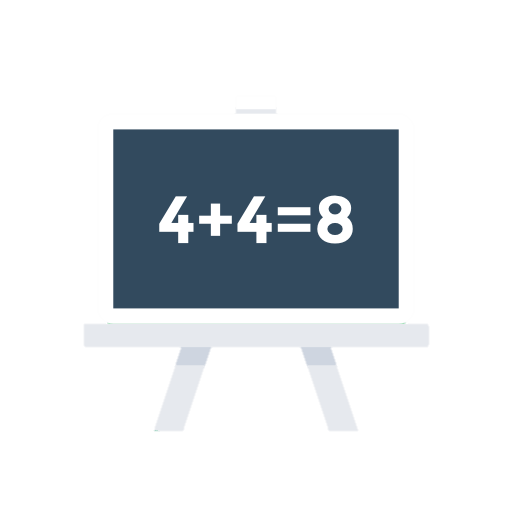 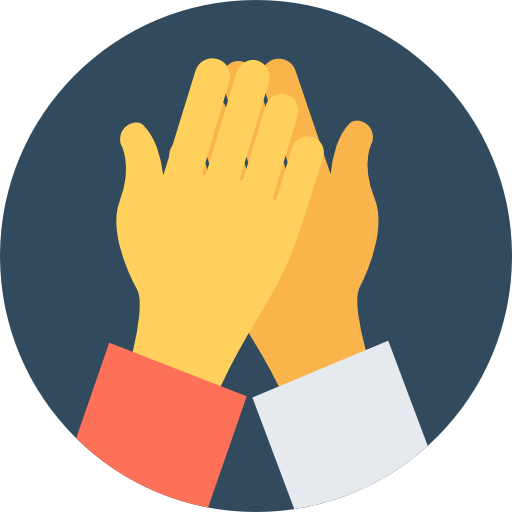 컨설팅 대상자의 수요에 맞추어 다양한 학습역량진단검사를 
실시하므로 재학생의 학업적응과 학습성과 향상에 도움이 되며 학습자의 개인적 특성을 반영한 맞춤형 학습컨설팅을 
제공하여 학습자의 학업적 측면은 물론 학교생활에도 도움이 됩니다.
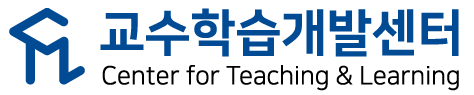